Overview of MassHealth SSU Escalation
February 2024
Overview: MassHealth Escalation Service Solutions Unit
What is the MassHealth SSU?
In 2023, MassHealth piloted the Service Solutions Unit (SSU) to assist external partners with escalated cases
Cases can only be referred to the SSU if there is no resolution available through MassHealth Customer Service or MassHealth Enrollment Center
How does the SSU support escalations?
The unit is responsible for performing in-depth research on high priority cases by correcting and providing the root cause in a timely manner
SSU provides 1 to 2 business day turn around on all case inquiries from advocates & partner agencies
What cases CAN be escalated to the SSU?
Cases that were unable to be resolved after contacting the MassHealth Enrollment Center or Customer Service
Urgent or emergency cases that need immediate assistance
Cases to review/correct eligibility determinations
What cases SHOULD NOT be escalated to the SSU?
Request to verify eligibility
Request to receive a MassHealth card
General eligibility inquiries or questions that can be addressed by MassHealth Customer Service or MassHealth Enrollment Center
How can you access the SSU for escalated cases?
Fill out the SSU escalated request template (see following slide) and paste it into the body of an email

Email subject line and group should be: SSU – Eligibility 

Select a Priority Level: 
Level 1: Urgent medical appointment,
Level 2: Risk of coverage loss 
Level 3: Escalated eligibility case for review

Send the email to EHS-DL-ITRequests@MassMail.State.MA.US

Note: No additional action is required after sending an email to SSU. SSU staff will research the case and respond to your email within 1 to 2 days
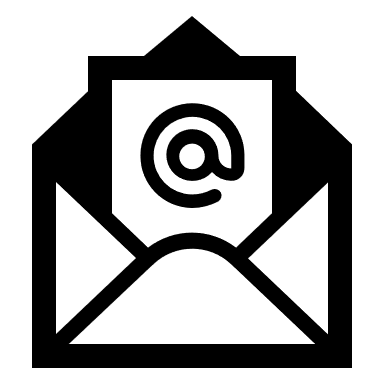 Sample e-mail template available on next page
SSU E-mail Template
Types of Issues to Escalate for SSU